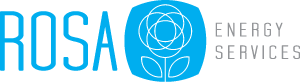 Op weg naar lagere energiekosten!
Inhoudsopgave

Introductie (BOB)
Inkoop, contract- en factuurcontrole
Twee producten (gas en elektriciteit)
Vier marktpartijen
Tarieven en prijsontwikkelingen
Duurzaamheid
Voor wie?
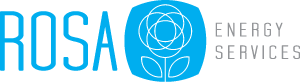 Introductie (BOB)

Besparen
Ontzorgen
Beheersen
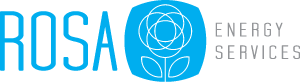 2. Inkoop, contract- en factuurcontrole

Inkoop

Vaste of variabele prijs
Korte termijn of lange termijn
Individueel of collectief
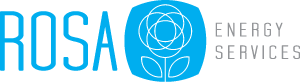 2. Inkoop, contract- en factuurcontrole

Contractcontrole

Tarieven en voorwaarden bij :

Energieleverancier
Regionaal netbeheerder
Meetbedrijf
Belastingdienst
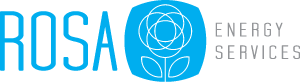 2. Inkoop, contract- en factuurcontrole

Factuurcontrole

Inhoudelijke controle op:
Leveringstarieven
Vastrechtcomponenten
Landelijke transporttarieven
Regionale transporttarieven
Energiebelastingen
Meetdiensten
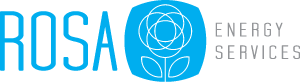 3. Twee producten (gas en elektriciteit)

Gas
Elektriciteit
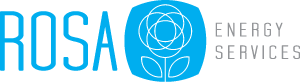 4. Vier marktpartijen

Energieleveranciers
Regionaal netbeheerder
Meetbedrijven
Belastingdienst
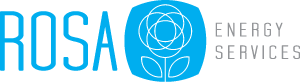 5. Tarieven en prijsontwikkelingen

Ontwikkeling gasprijzen
Ontwikkeling elektriciteitsprijzen
Tarieven Energiebelasting
Tarieven regionaal netbeheer
Tarieven meetdiensten
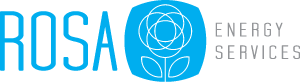 6. Duurzaamheid

Wet- en regelgeving
MVO
Financieel rendement
Aansluiting naar contract/factuur

Enkele voorbeelden
Zonnepanelen
LED verlichting
Windenergie
Aardwarmte
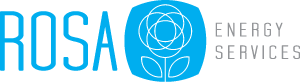 7. Voor wie?

Glastuinbouw
Akkerbouw
Horeca
Detailhandel
Kunst & Cultuur
Industrie klein
Industrie groot
Dienstverlening
Onderwijs
Sportverenigingen
Transport & Logistiek
Vastgoed
VVE
Particulier
Zorg
ZZP’er
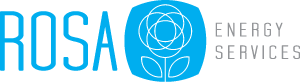 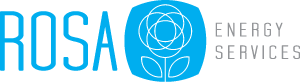 Op weg naar lagere energiekosten!